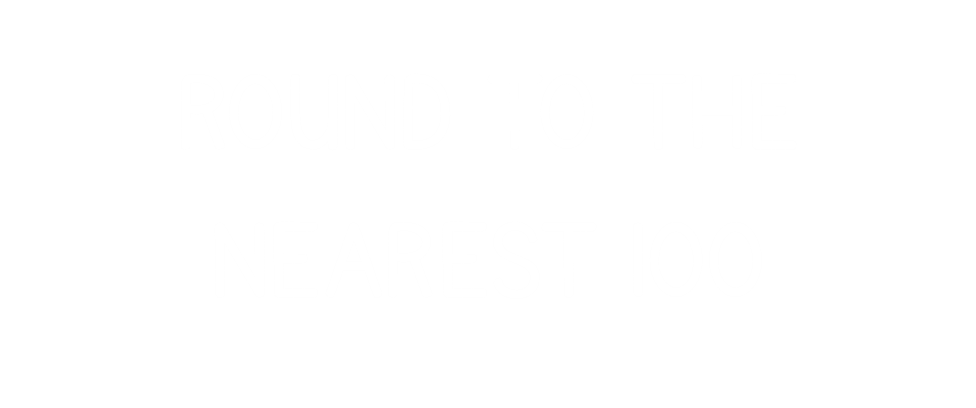 300
700
800
20
22
55
Friday 18th September 2020

LO: I can round to the nearest 100

Success Criteria:

I can use my knowledge of multiples of 100
I can use this knowledge to work out which 2 numbers a number sits between.
Round 130 to the nearest 100
100
100
110
120
130
140
150
160
170
180
190
200
Round 130 to the nearest 100
30
70
100
110
120
130
140
150
160
170
180
190
200
130 is closer to 100 than 200
130 rounded to the nearest 100 is 100
Round 138 to the nearest 100
38
62
100
200
138
138 is closer to 100 than 200
138 rounded to the nearest 100 is 100
Dora is thinking of a number. 
It rounds to 400 to the nearest 100
It rounds to 450 to the nearest 10
What could Dora’s number be?
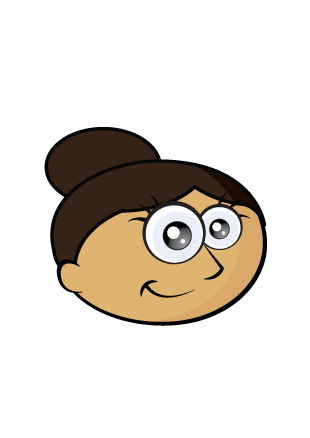 449
448
447
446
445
450
451
452
453
454
Round to the nearest 10
0 
ones
1 
one
2 
ones
3 
ones
4 
ones
5
ones
6 
ones
7 
ones
8 
ones
9
ones
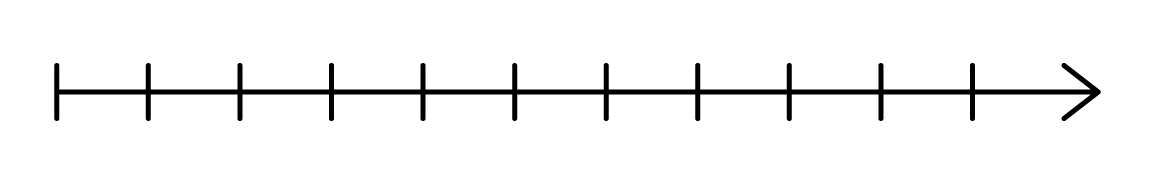 Round to the nearest 100
0 
tens
1 
ten
2 
tens
3 
tens
4 
tens
5
tens
6 
tens
7 
tens
8 
tens
9
tens
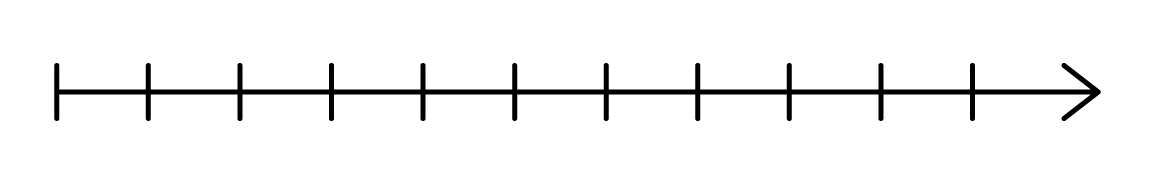 482
713
859
Extension
Main task
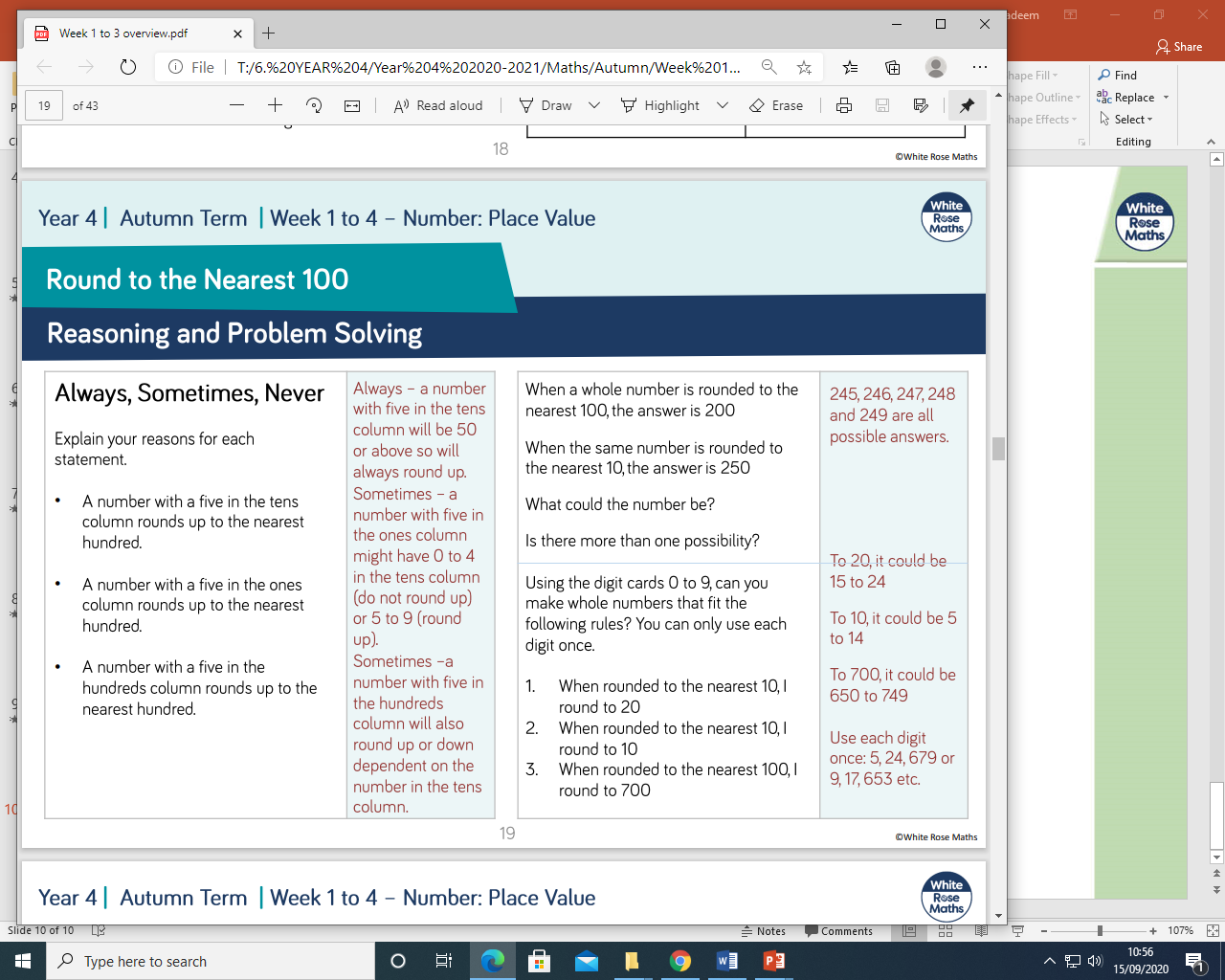 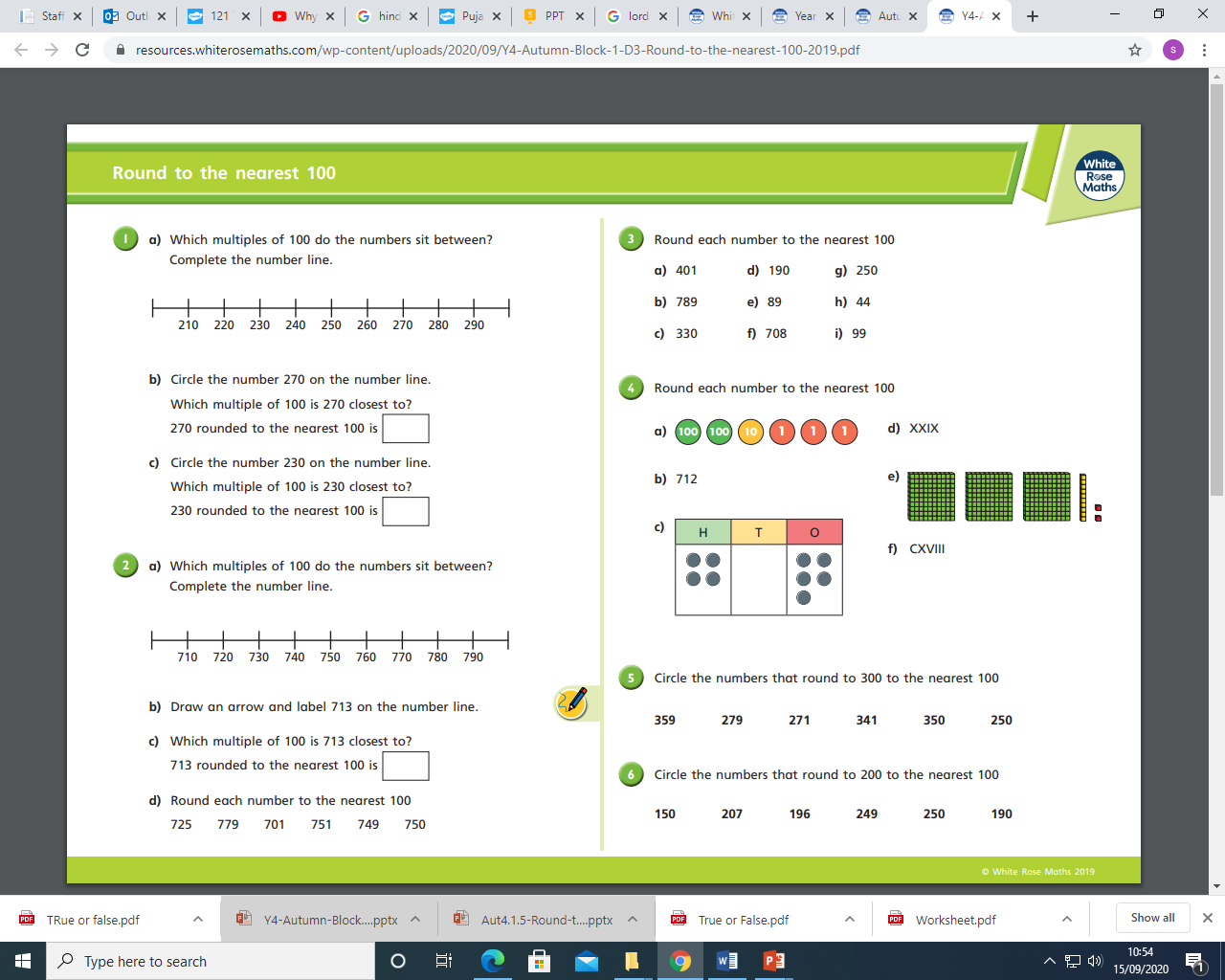 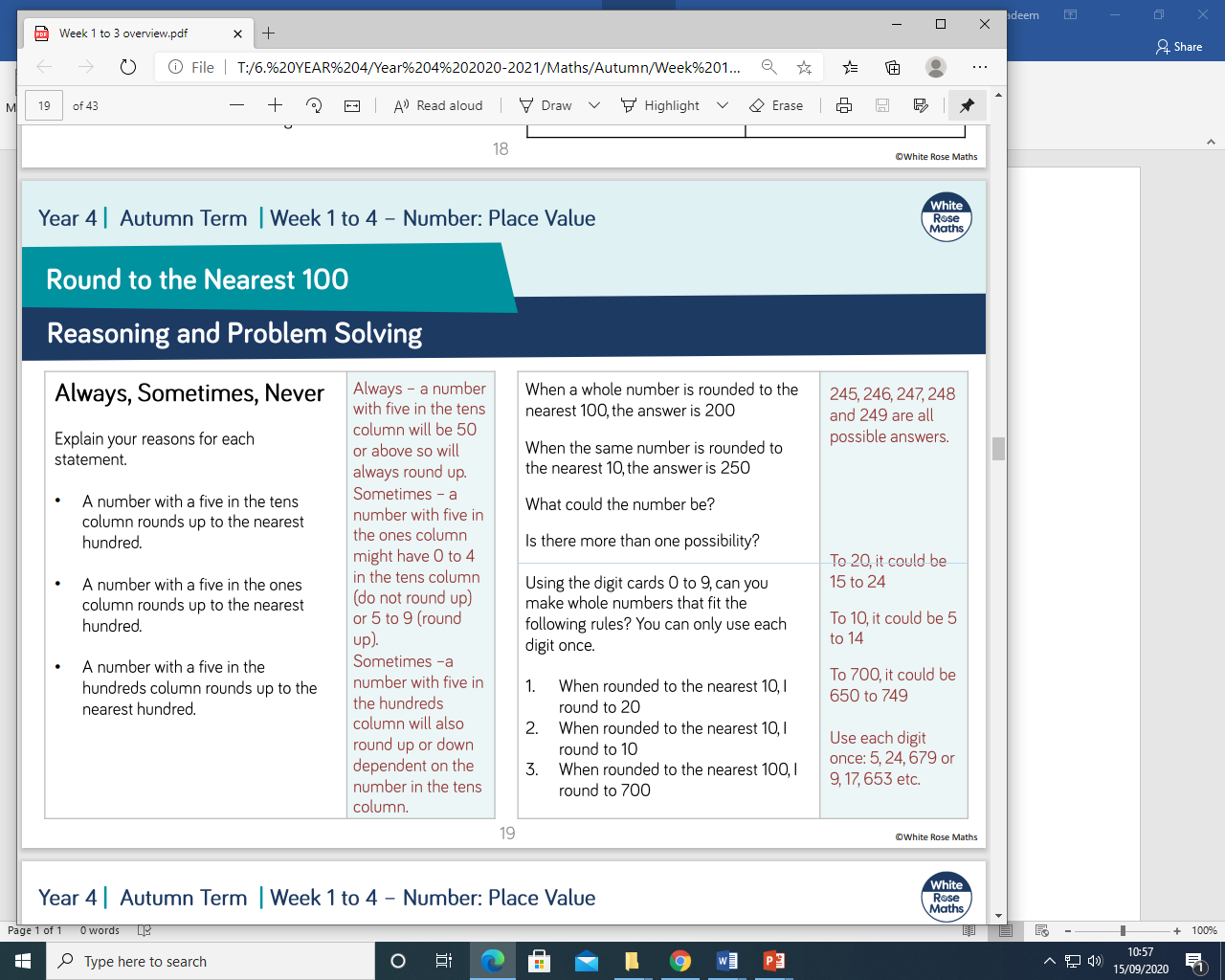 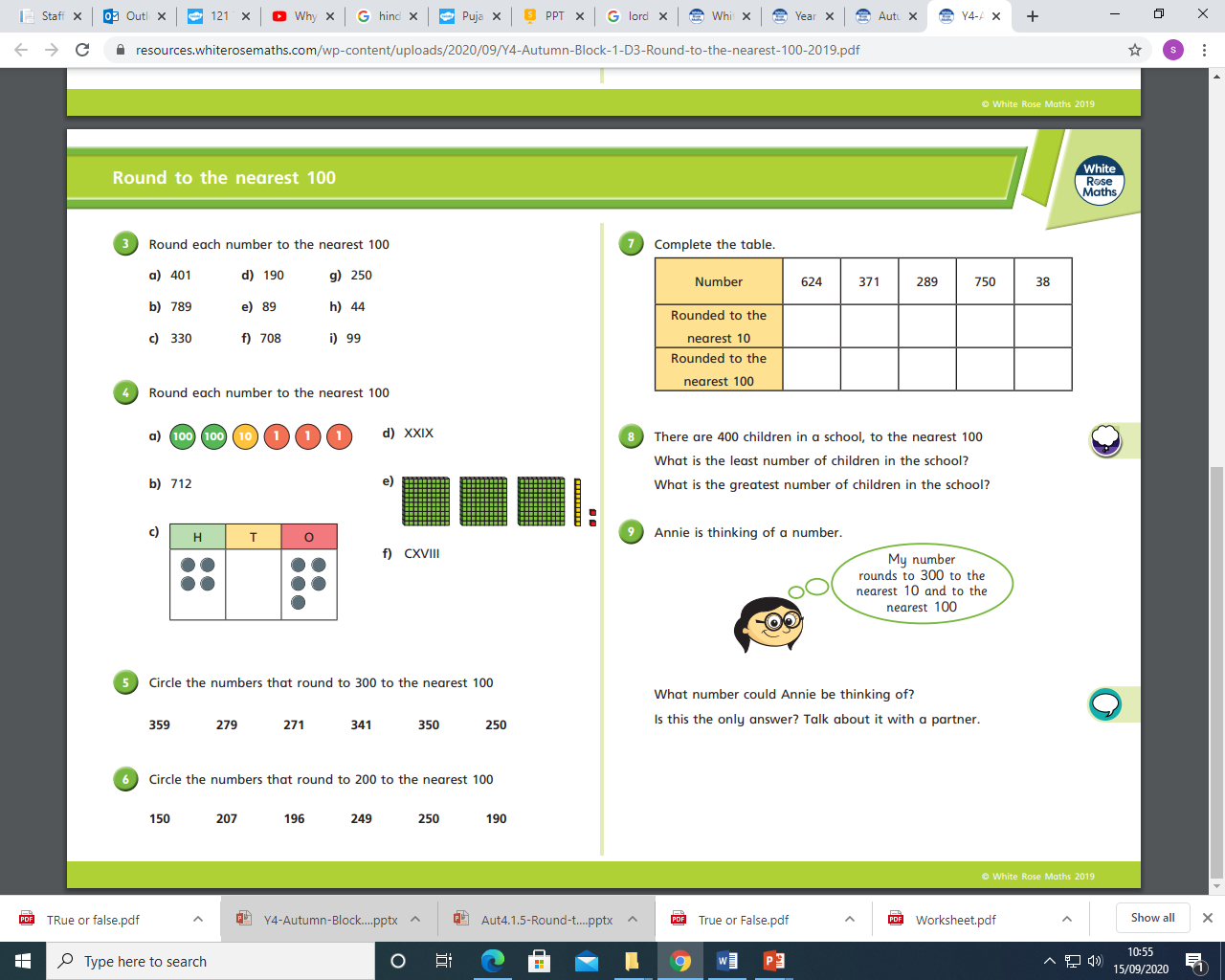